Question 1
The waveform of the pure tone coincides with a sinusoidal trigonometric function



Question
The waveform of the pure tone contains 
the time and the frequency
only the time 
only the frequency 

.
Pure tone properties
The following are the properties of the pure tone
Frequency (f)
Angular frequency ()
Period (T) 
Wavelength ()
Amplitude (A)
Phase ()
Initial phase (0)
Speed (v)
Frequency
Frequency 
the number of cycles accomplished by the wave in a second
positive half-wave and a negative half-wave
measured in Hz [1 / sec]
equal to 1 Hz is a cycle every second
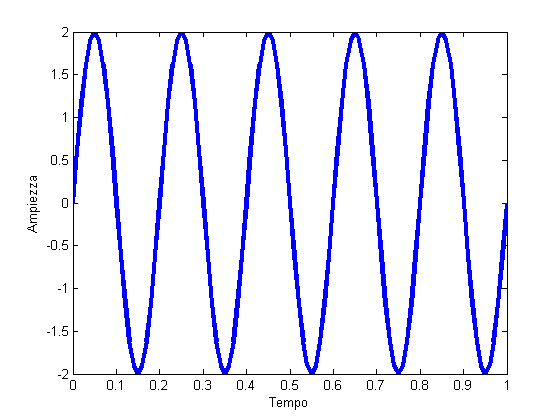 Frequency of # Hz
Angular frequency
The angular frequency is defined as



It is expressed in radians
Period
The period is the time for achieving a complete cycle
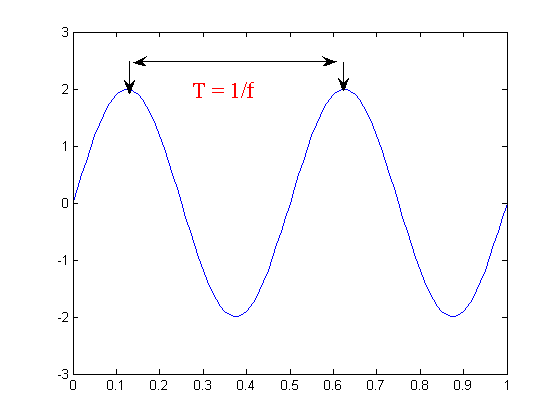 Example of period
Wavelength
The distance between two corresponding points along the waveform




Example of wavelength
1 Hz frequency wave, travelling through the air
c is the speed of the sound in the 
considered medium  (344 m/sec in air)
Amplitude
It is the measure of the maximum deviation from the equilibrium position

Larger amplitudes correspond to higher volumes
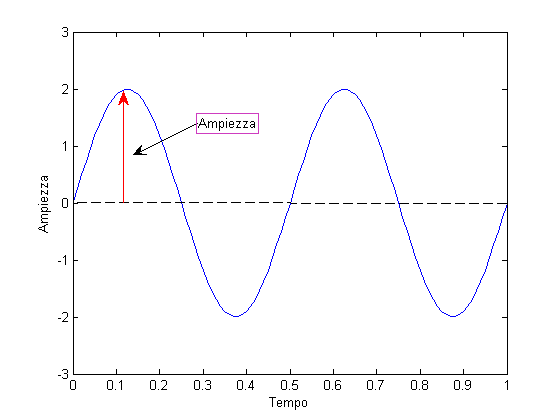 Amplitude
Amplitude
Phase
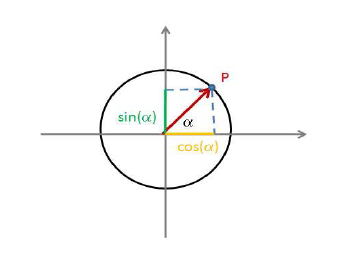 We consider a point moving on a circumference
Phase
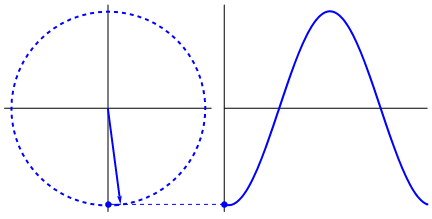 We consider a point moving on a circumference
Phase
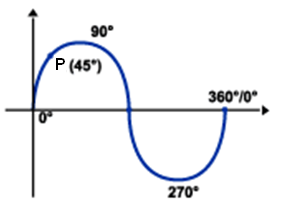 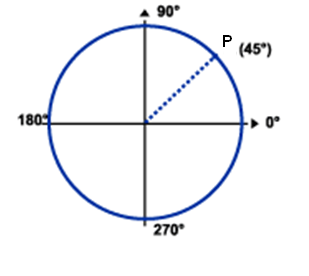 We imagine to rotate the point P counterclockwise and to observe its projection 
on the y axis
Phase
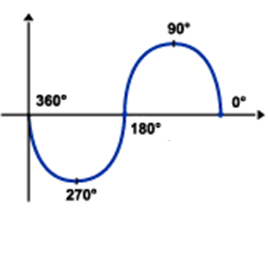 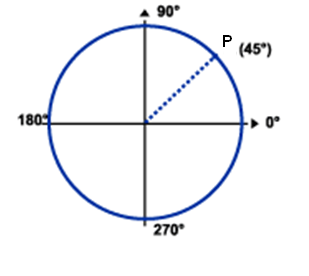 We imagine to rotate the point P clockwise and to observe its projection on the y axis
Frequency and time
Alternative interpretation of frequency
the number of times that the point P makes a complete turn in a second

The equation that correlates the phase with time is
Initial phase
The initial phase 0  is the offset from where you start to look at the pure tone
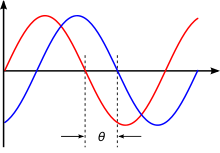 Pure tones with different phases
Pure tone equation
By introduced parameters, the waveform of the pure tone is
References
Material
Slides
Video Lessons

Books
Signal Processing Book (Ciaramella)
free download on the e-learning platform 
Discrete-time signal processing, A. V. Oppenheim, R. W. Schafer, J.R. Buck, Upper Saddle River, N.J., Prentice Hall, 1999, ISBN 0-13-754920-2
Digital Signal Processing, J. Proakis, D. Manolakis, Prentice Hall, 4 edition, 2006